Проект: «Мой мячик».
Выполнила:     Салихова Г.Ф.
Воспитатель : «земляничка» №46
Возраст детей: с 3 до 4 лет
Тип проекта : познавательно-игровой
Продолжительность : с 13.02.2013  по  25.02.2013 
 
Цель : «Развитие двигательной активности через игры с мячом».
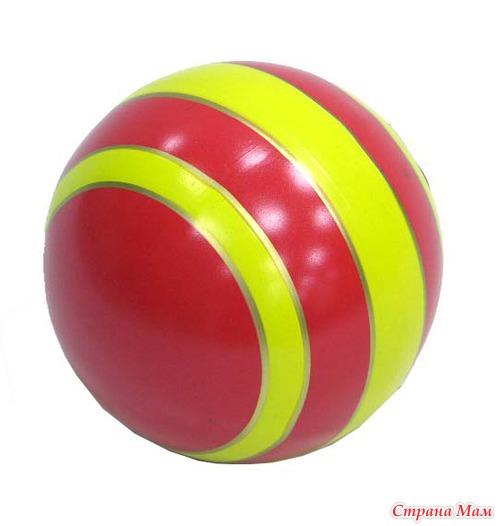 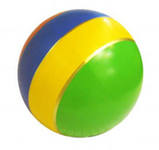 Задачи 
 
Воспитательные : 
     Воспитывать интерес к физическим упражнениям, к играм с мячом, партнерские отношения во время игр.

Развивающие :
     Развивать слуховое и зрительное  восприятие, сенсорные способности, диалогическую и связную речь, умение передавать свои знания.

Обучающие:
     Дать понятие о свойствах мяча, формировать умения и навыки игры с мячом, закреплять   умение выделять величину, форму и цвет, познакомить с новыми стихотворениями.
ЭТАПЫ
Подготовительный:
постановка цели проекта;
разработка плана движения к цели;
привлечение специалистов к осуществлению соответствующих разделов проекта;
составление плана-схемы проекта;
сбор, накопление материала;
включение в план – схему проекта НОД, игр и других видов детской деятельности;
домашнее задание и задание для самостоятельного выполнения;
презентация проекта, открытое мероприятие.
Основной:
ознакомление с литературными произведениями;
наблюдения;
подвижные и дидактические игры;
игровые ситуации;
рассматривание картины;
выставка;
художественное творчество.

Заключительный:
Развлечение с родителями
 « Игровая мозаика ».
Реализуемые мероприятия
Совместная   деятельность

 1. Худ .лит-ра .Чтение стихотворений С.Я. Маршака «Мой весёлый, звонкий мяч…», С. Эрато « По дорожкам сада вскачь….»
2. Худ.творчество. Аппликация « Большие и маленькие мячи».
3.Худ.творчество. Рисование «Разноцветные мыльные пузыри».
4.Музыка. Музыкальная игра « Весёлые мячики» музыка М. Сатулина.
5.Коммуникация. Рассматривание картины « Дети играют в мяч» с  последующим развивающим диалогом.
6. Физическая культура. Подвижные игры с мячом.
7. Загадки о  мяче.
8.Безопасность. Познакомить с правилами  безопасности во время игры с мячом по сюжетным картинкам.
Реализуемые мероприятия
Совместная   деятельность

 1. Худ .лит-ра .Чтение стихотворений С.Я. Маршака «Мой весёлый, звонкий мяч…», С. Эрато « По дорожкам сада вскачь….»
2. Худ.творчество. Аппликация « Большие и маленькие мячи».
3.Худ.творчество. Рисование «Разноцветные мыльные пузыри».
4.Музыка. Музыкальная игра « Весёлые мячики» музыка М. Сатулина.
5.Коммуникация. Рассматривание картины « Дети играют в мяч» с  последующим развивающим диалогом.
6. Физическая культура. Подвижные игры с мячом.
7. Загадки о  мяче.
8.Безопасность. Познакомить с правилами  безопасности во время игры с мячом по сюжетным картинкам.
Самостоятельная  деятельность
1. Игровая ситуация:
  «Помоги кукле Кате собрать мячи», « Большие и маленькие мячи».

2. Дидактические игры: «Собери  картинку», «Чудесный мешочек», «Много – мало», «Что изменилось?» 

3. Конструирование из геометрической мозаики: «Светофор».

4. Подвижно-дидактические  игры: «Отгадай цвет  мяча», «Найди свой домик», «Пузырь», «Достань шарик».
 
5. Подвижные игры: « Передача шаров», «Докати мяч», «Кегли»,  «Мячи-лягушки».

6.  Физминутка  « Мячики».
Взаимодействие с родителями.
1. Разучивание стихотворения А. Барто «Наша Таня 
  громко плачет». 

2. Домашняя работа. Выставка «Необыкновенные  мячики».

3. Развлечение с родителями «Весёлая   мозаика».

4. Оформление родителями с детьми фотоальбома 
   «Как я играю с мячом дома!»

5. Папка для  родителей «Подвижные игры с мячом».
Ожидаемый результат
Дети узнали  о свойствах  мяча,   закрепили навыки игры  с  мячом, шарами.
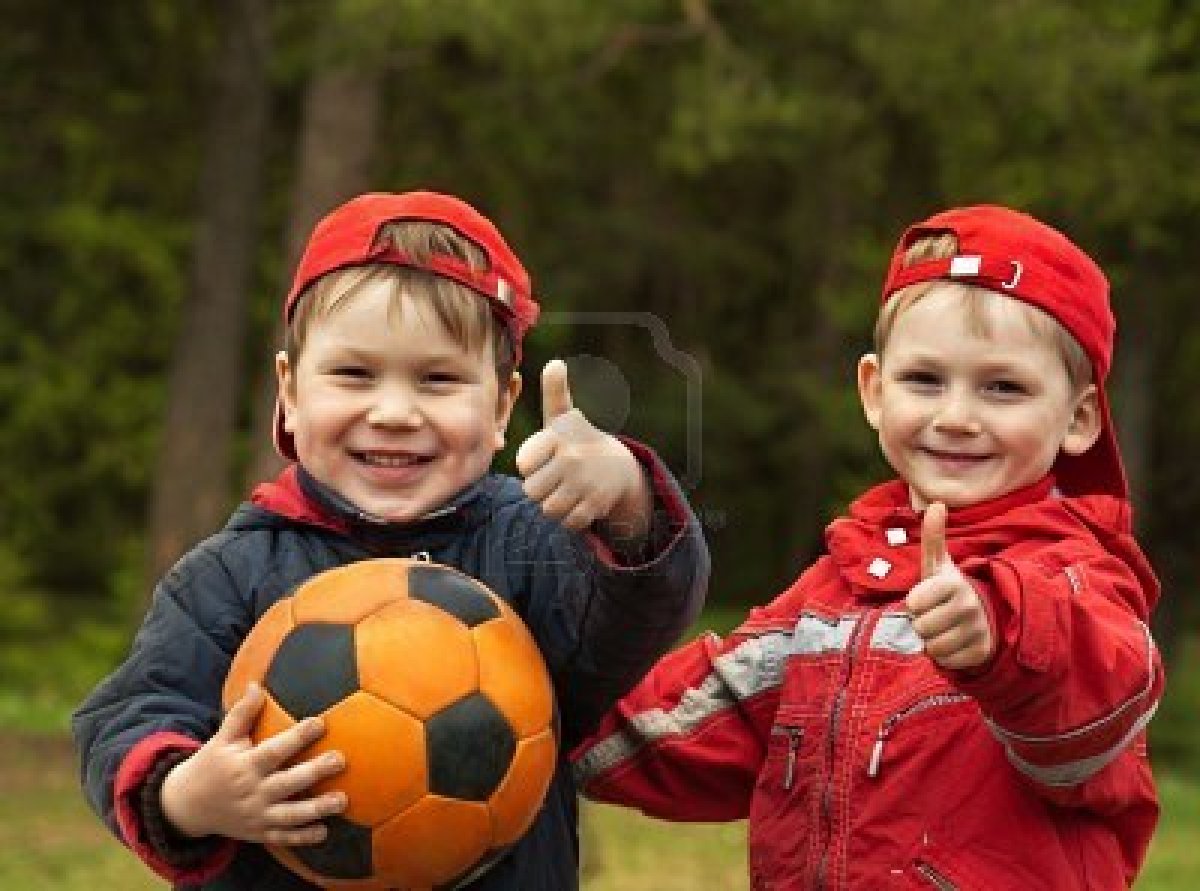